Ausztrália
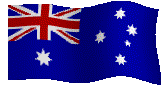 Location
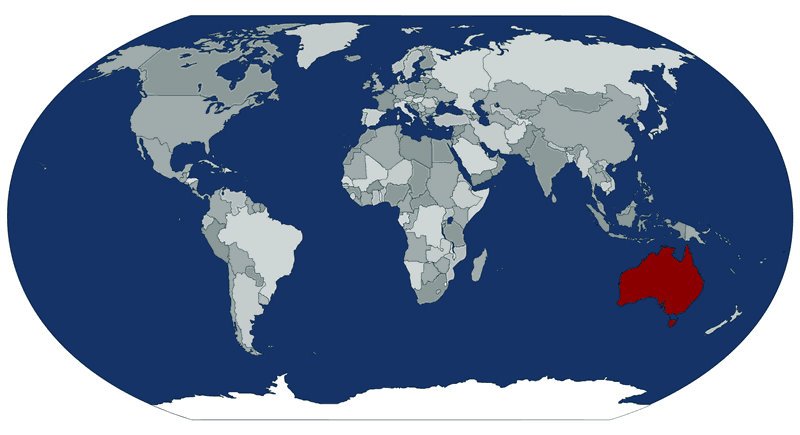 Prime meridian
Eastern hemisphere
Tropic of Cancer
Equator
Tropic of Capricorn
Southern Hemisphere
Borders and coastline
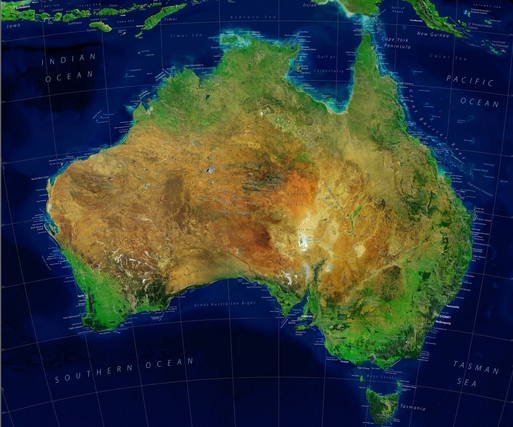 York Peninsula
Pacific
Great Australian Bay
Indian Ocean
Tasmanian Island
Surface of landscapes
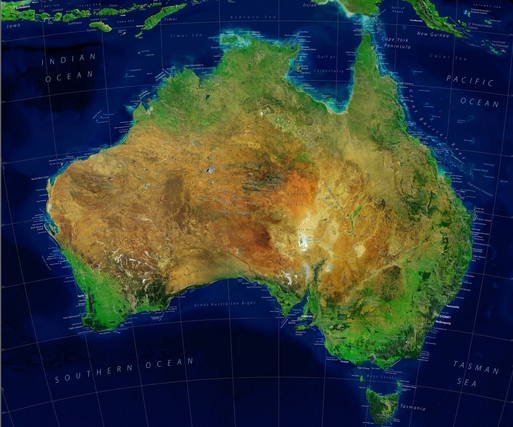 Australian table
Australian table
This ancient land board
Fault block Óidei
New Time Quaternary plain
Australian Plain
Australian aborigines
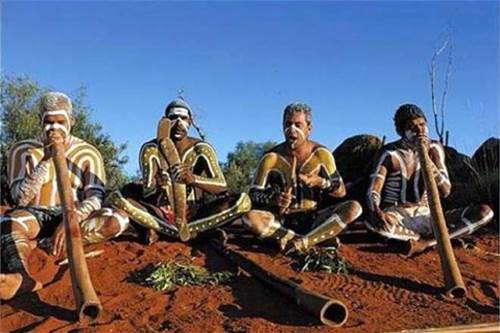 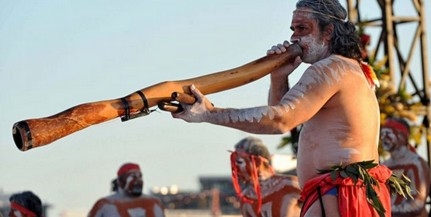 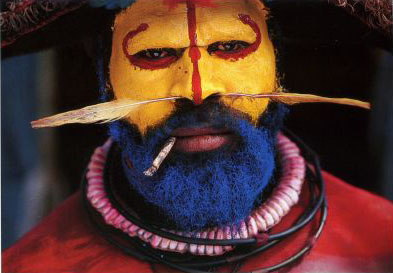 Great Barrier Reef
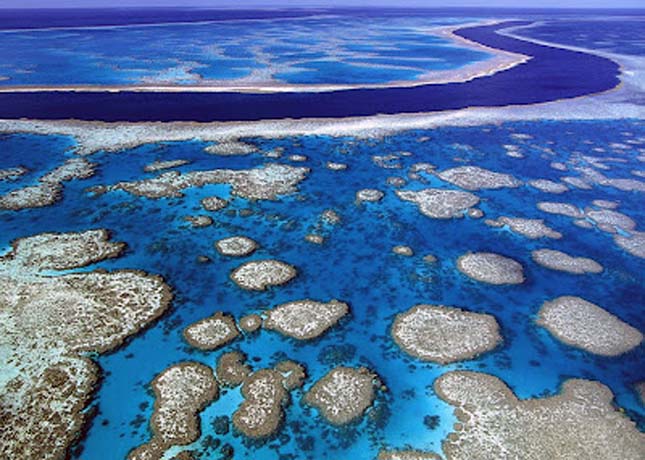 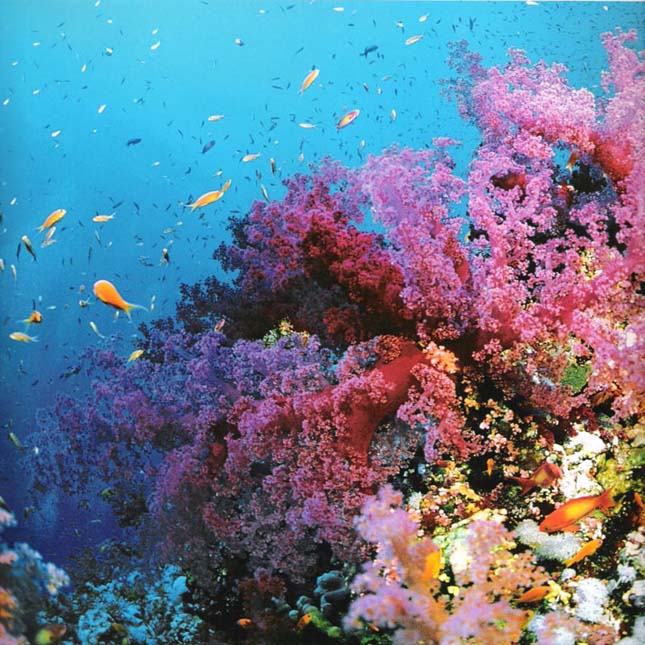 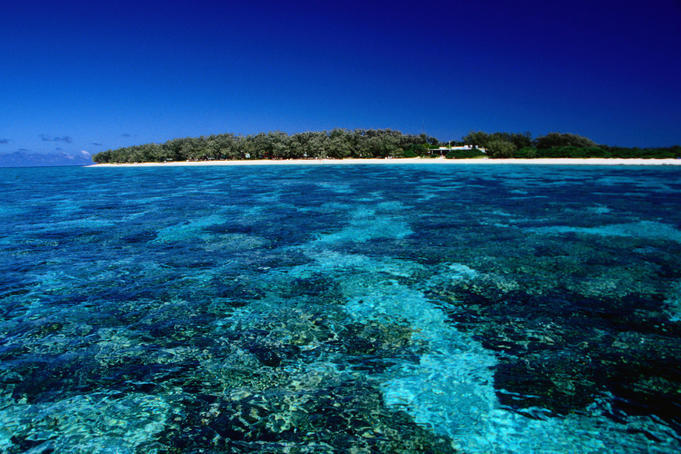